Портфолио  методиста МУ ДО «Центр эстетического воспитания детей» г.о.СаранскСавиновой Ирины Александровны
Дата рождения: 29.02.1972г.
Высшее: Мордовский государственный 
педагогический институт имени 
М. Е. Евсевьева 
факультет «Олигофренопедагогика»
с доп.специальностью  «Логопедия».
Стаж педагогической работы
 (по специальности): 26лет
в данной должности:   6 лет
в данном учреждении: 26 лет
Общий трудовой стаж: 26 лет
Наличие квалификационной категории:
первая, приказ №137, МО РМ, от 10.02.2016г.
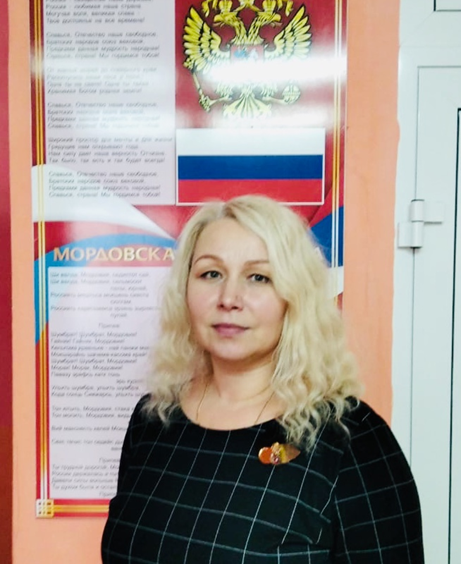 1.Характеристика-представление
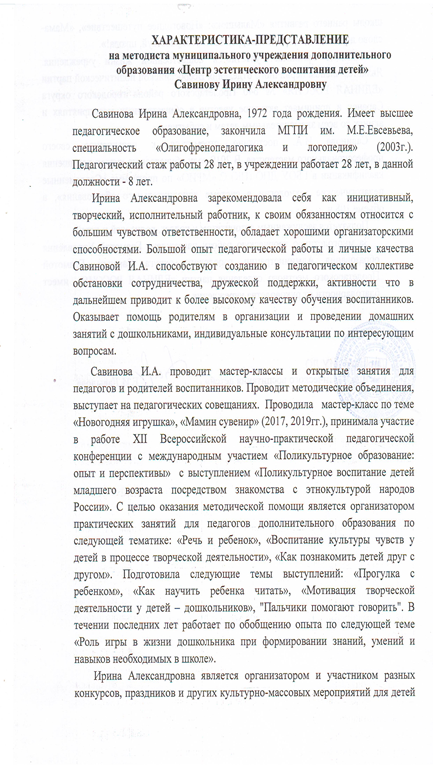 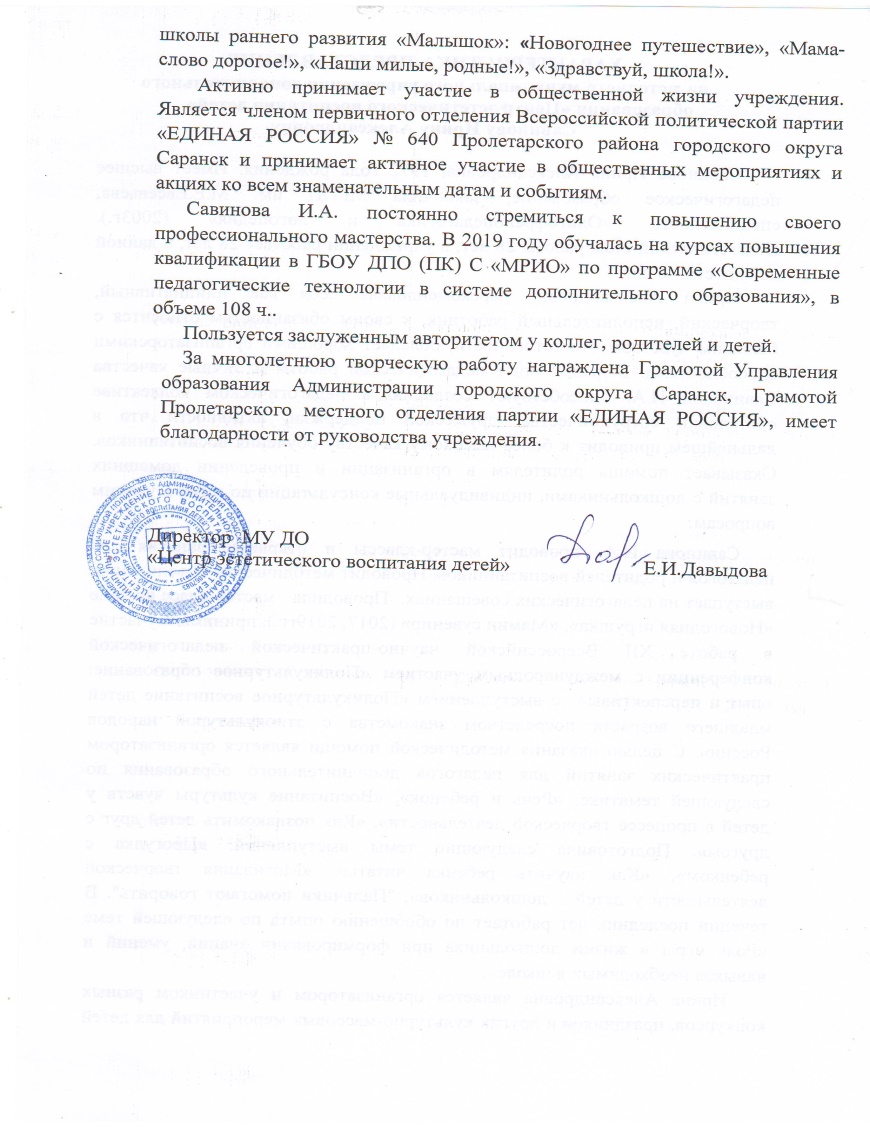 1.Реализация целевых муниципальных и республиканских программ (апробирует)
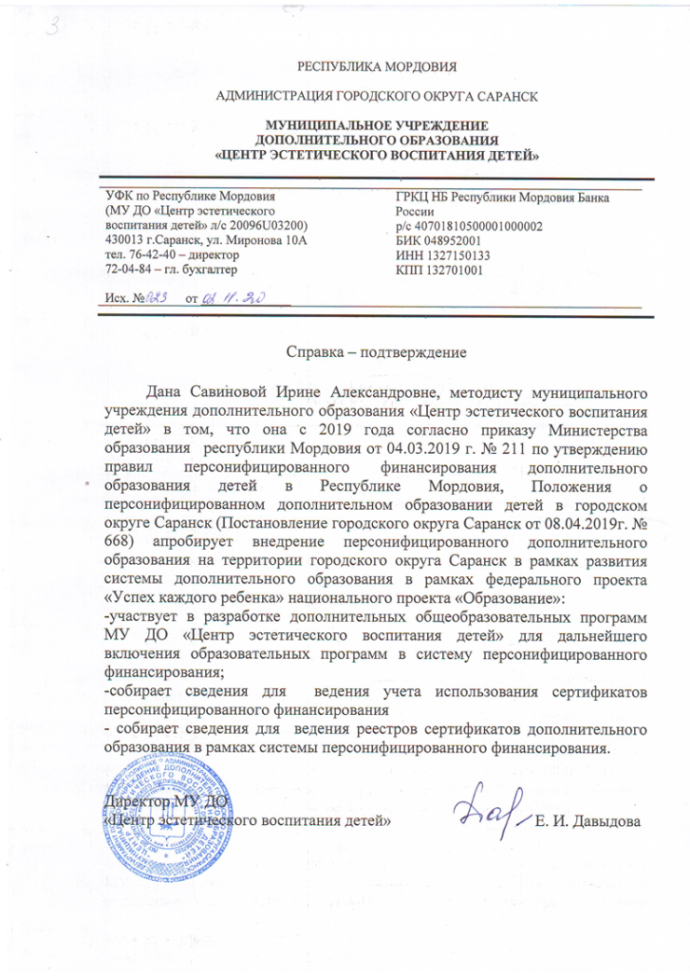 2. Взаимодействие с субъектами образовательного процесса
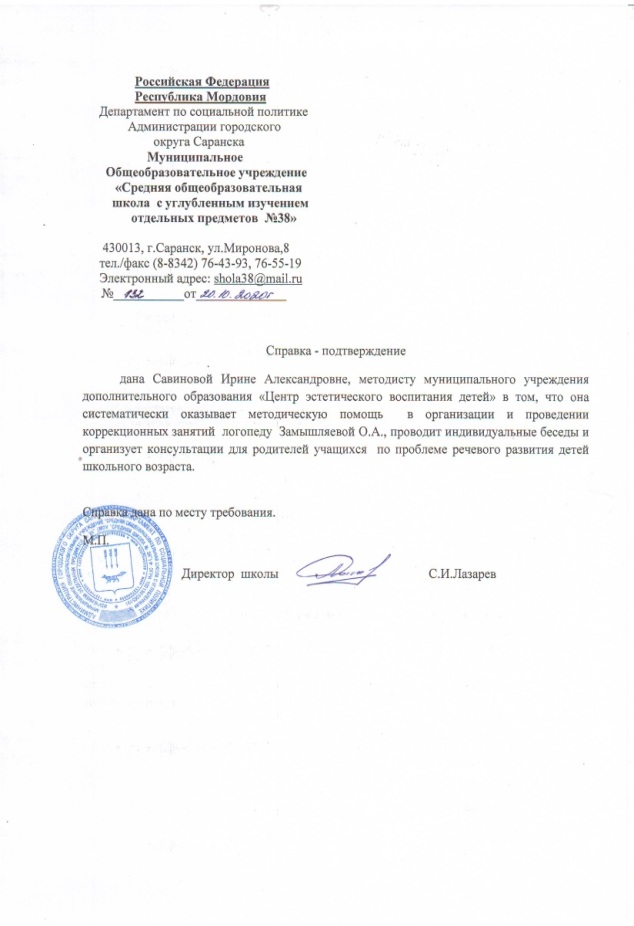 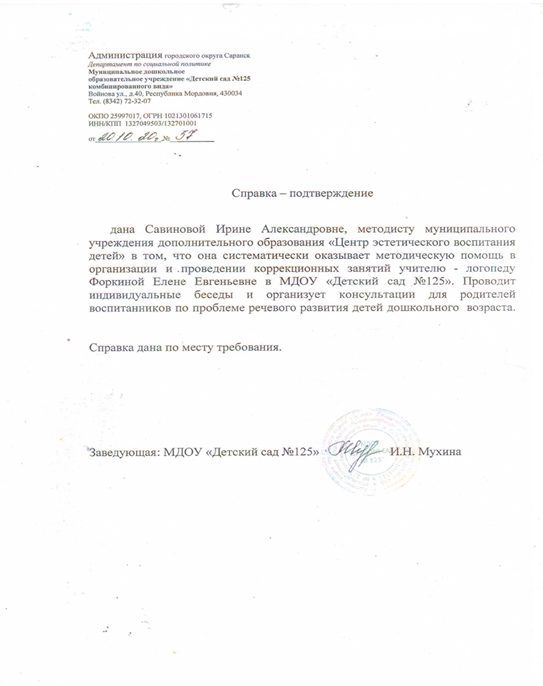 4. Организация деятельности по обобщению и распространению передового педагогического опыта
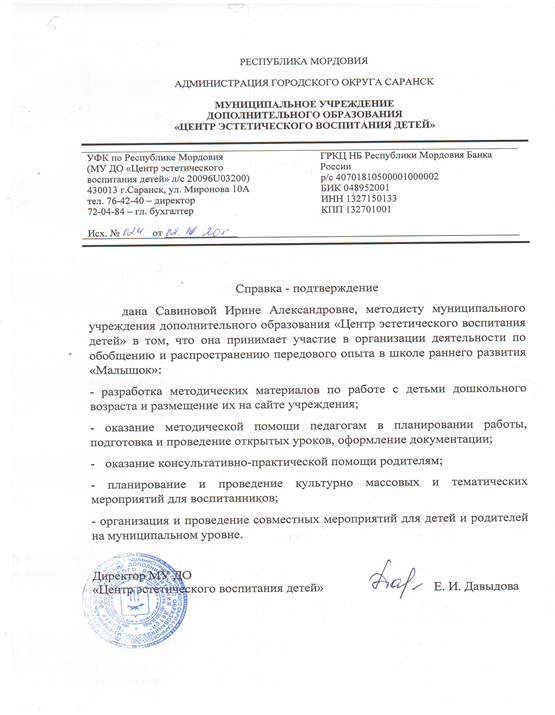 6.Наличие публикаций интернет публикации
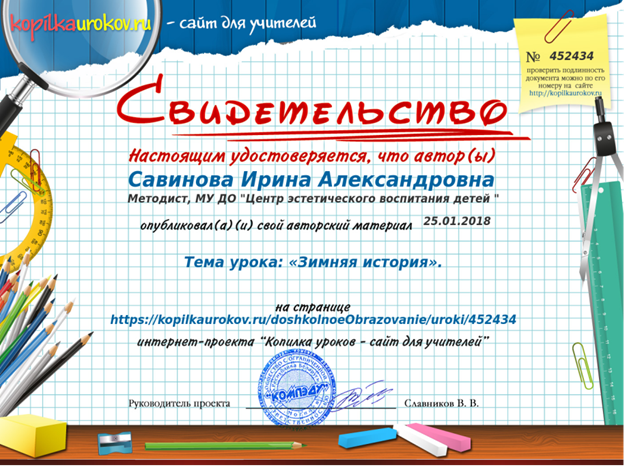 интернет - публикации
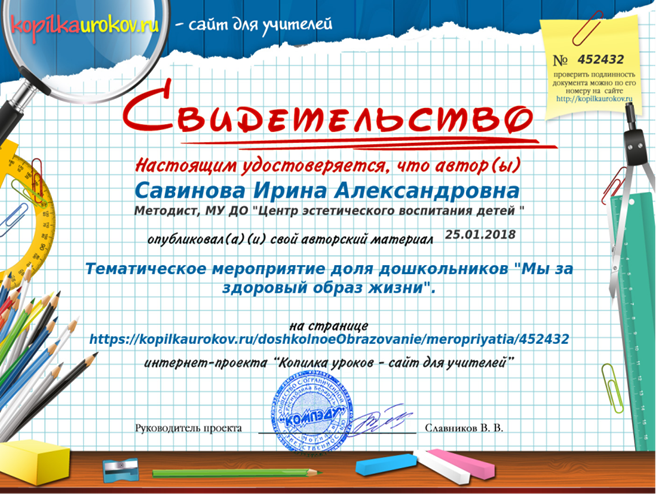 Материалы на портале  сети Интернет по адресу: https://www.maam.ru/users/427577
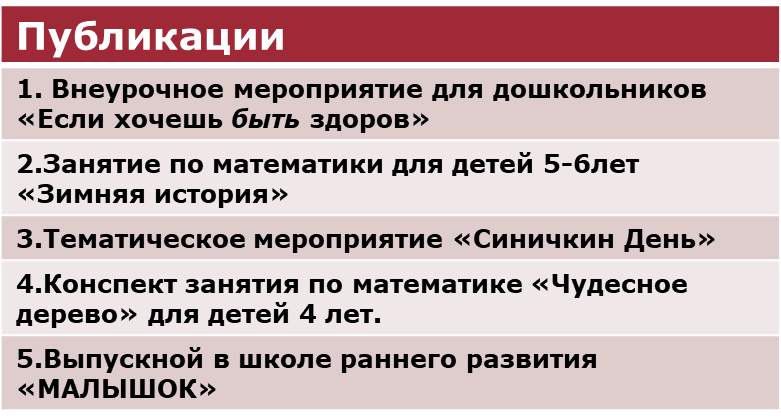 Сайт «Электронная школа», который  является интернет-ресурсом, предлагающим систематизированный каталог сайтов образовательной тематики, занимающихся «электронным» обучением.
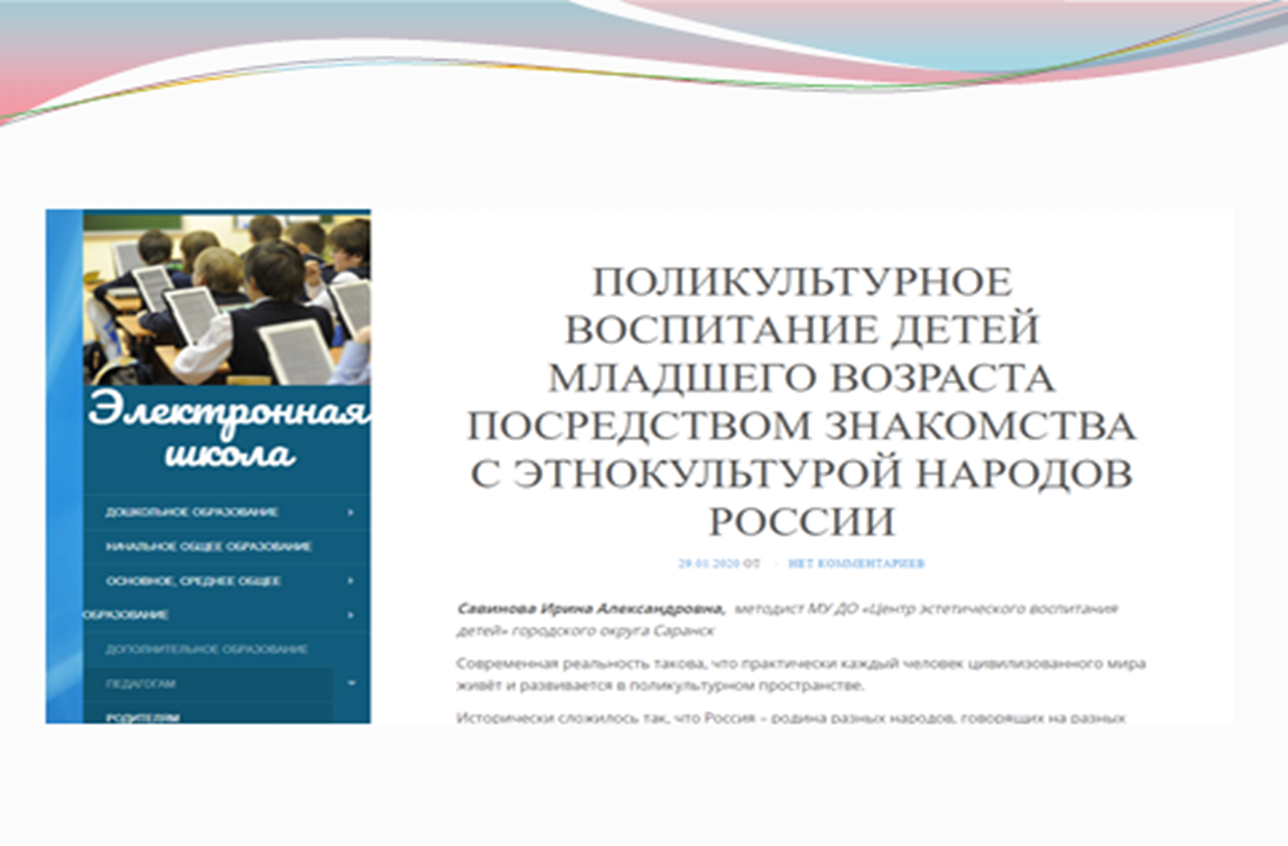 7. Наличие авторских программ, методических пособий
Методический материал  для занятий с детьми дошкольного возраста размещен на сайте образовательного учреждения по адресу:http://cvdsar.schoolrm.ru/sveden/employees/26570/245113/?bitrix_include_areas=Y
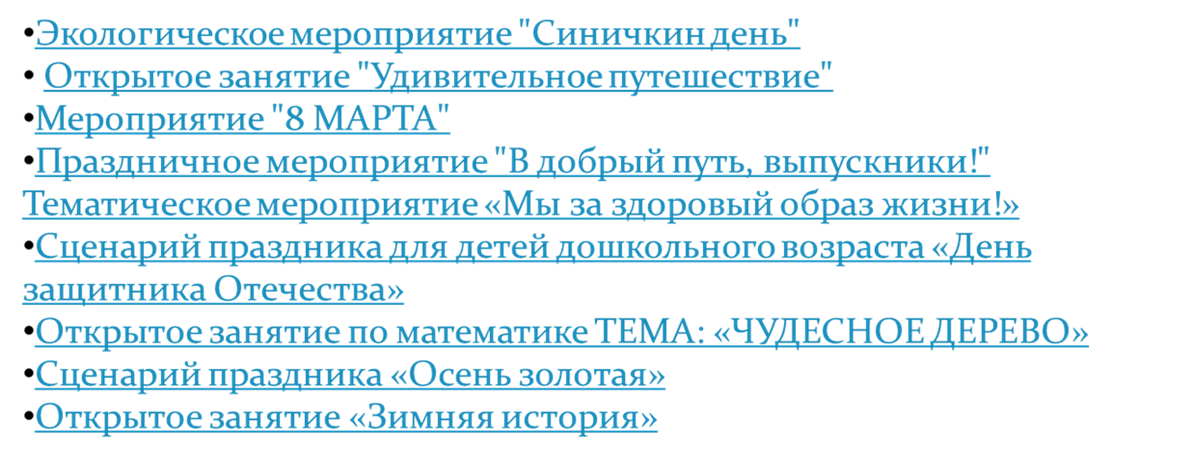 8. Проведение мастер-классов, открытых занятий, мероприятий
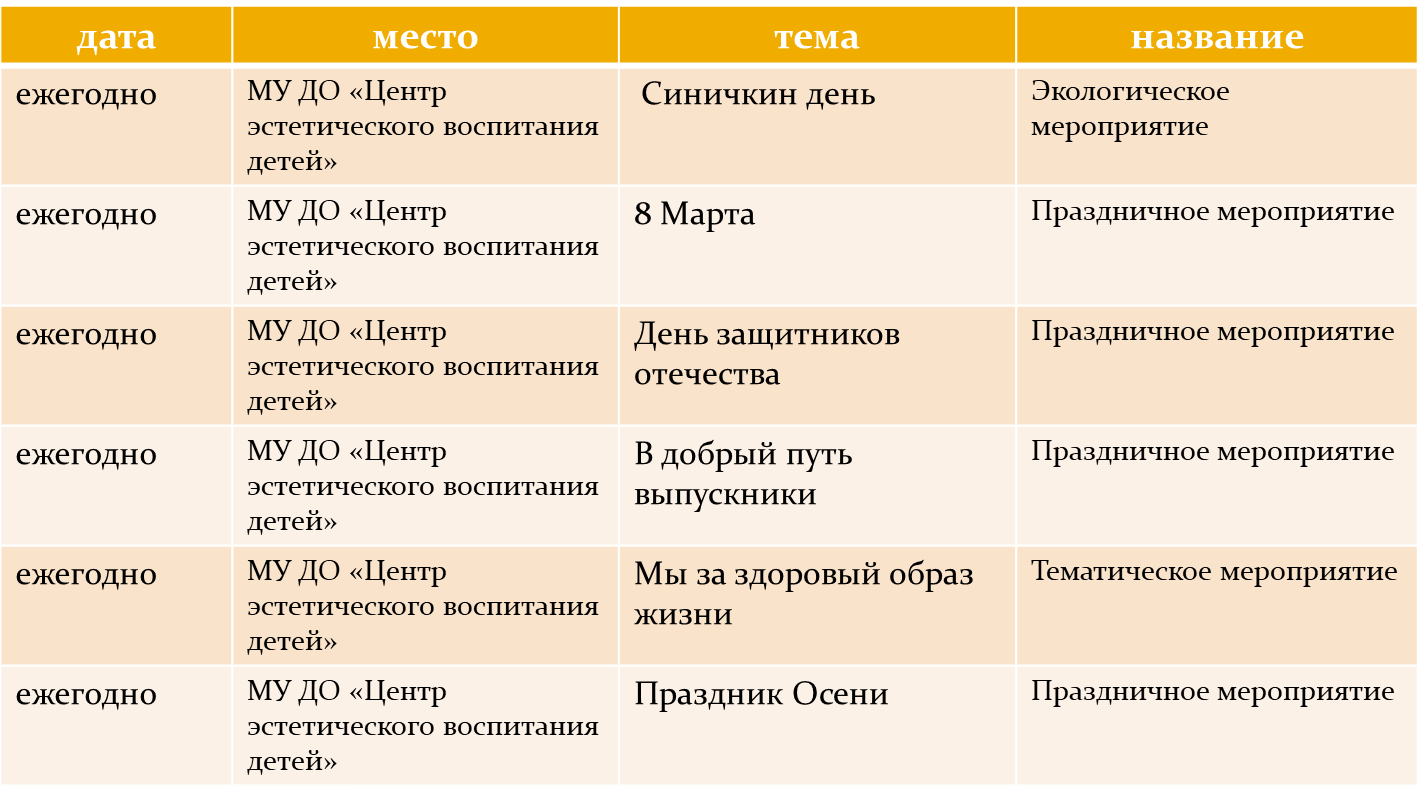 8. Проведение мастер-классов, открытых занятий, мероприятий
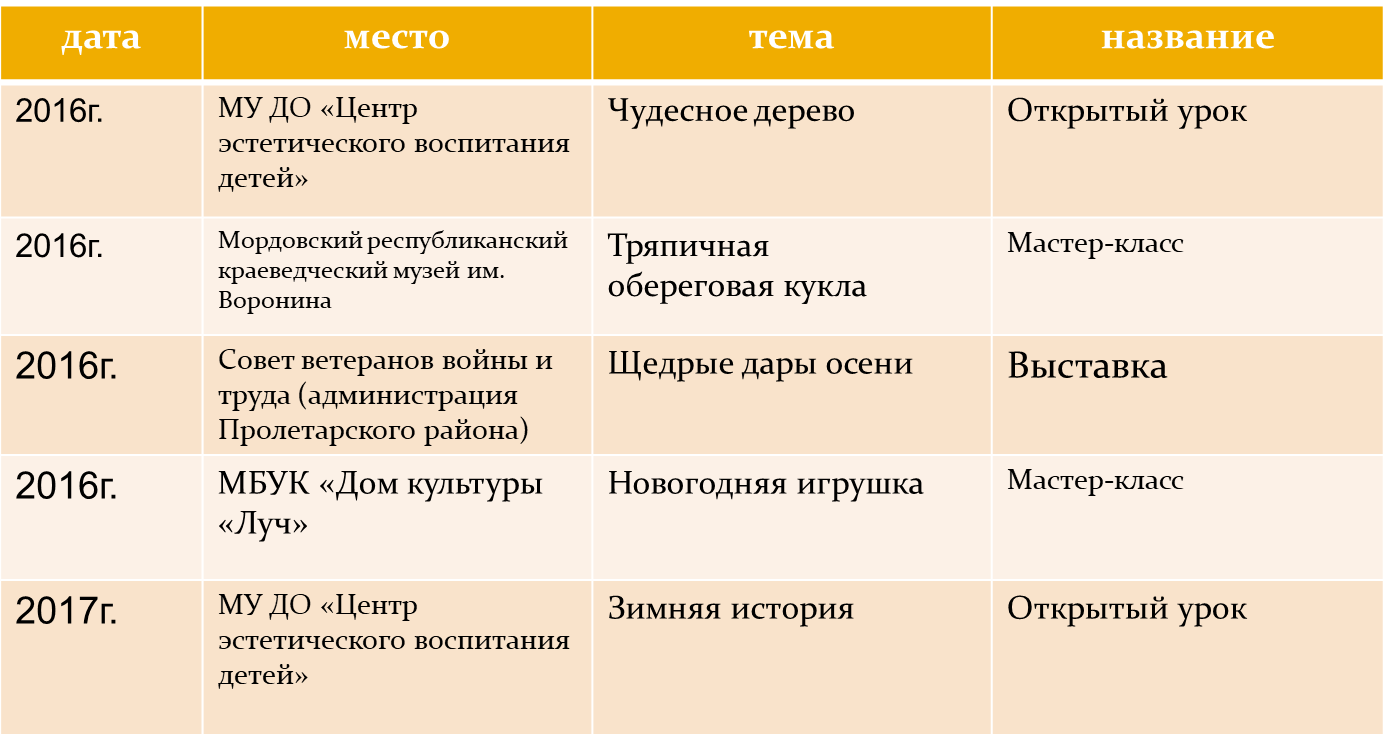 8. Проведение мастер-классов, открытых занятий, мероприятий
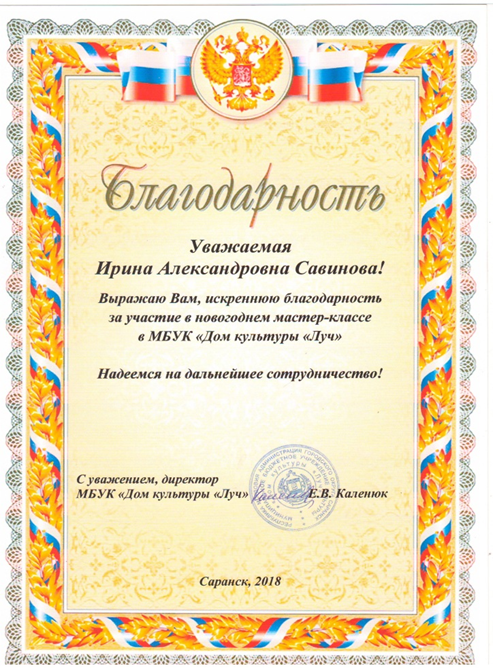 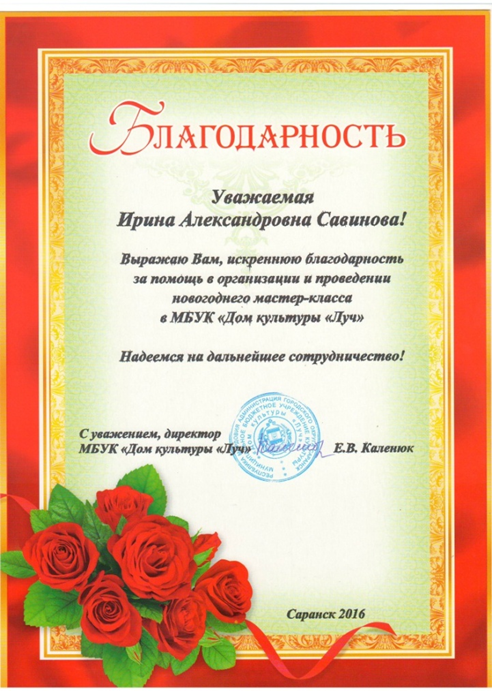 9. Выступления на заседаниях методических советов, научно-практических конференциях, педагогических чтениях, семинарах, секциях,форумах
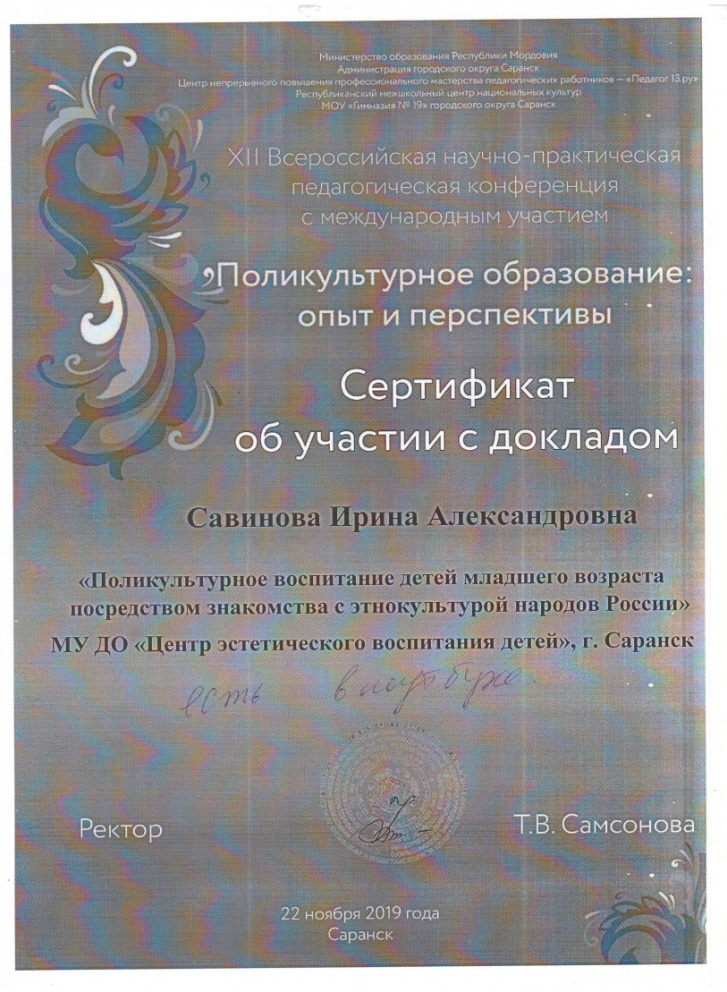 Всероссийский уровень
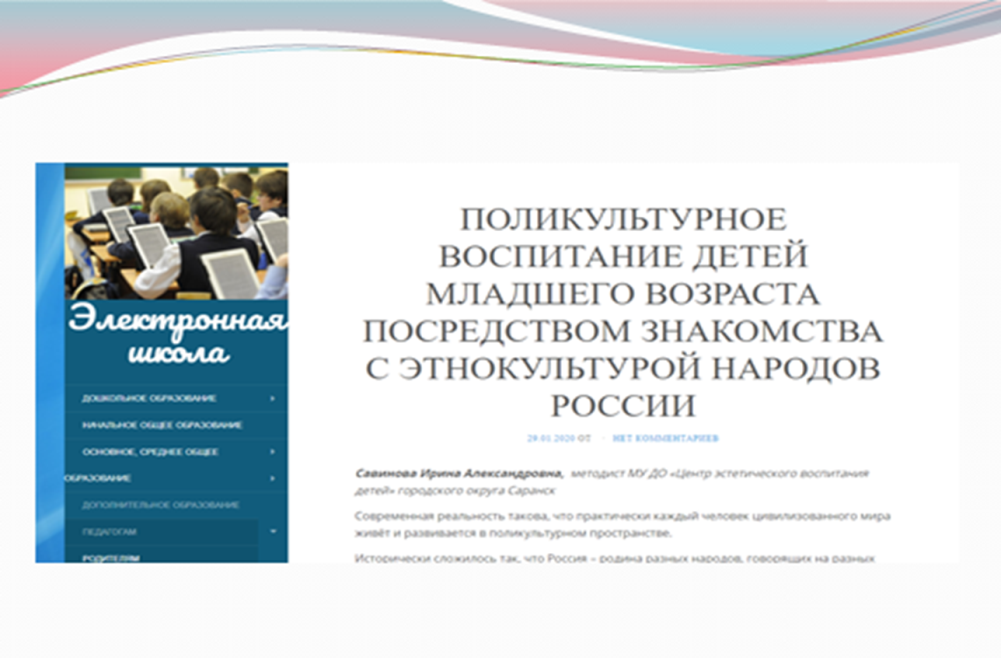 9. Выступления на заседаниях методических советов, научно-практических конференциях, педагогических чтениях, семинарах, секциях,форумах
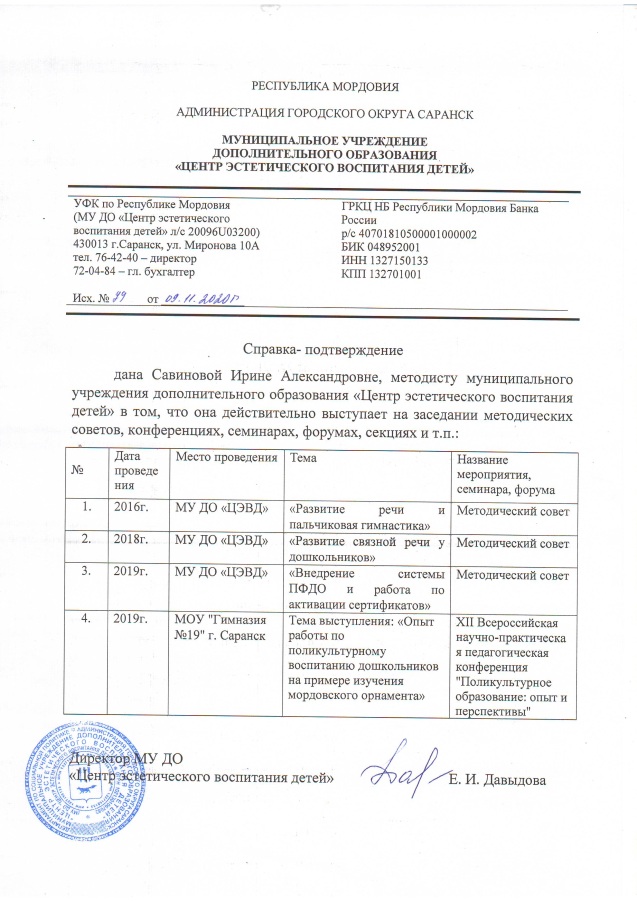 11. Наставничество
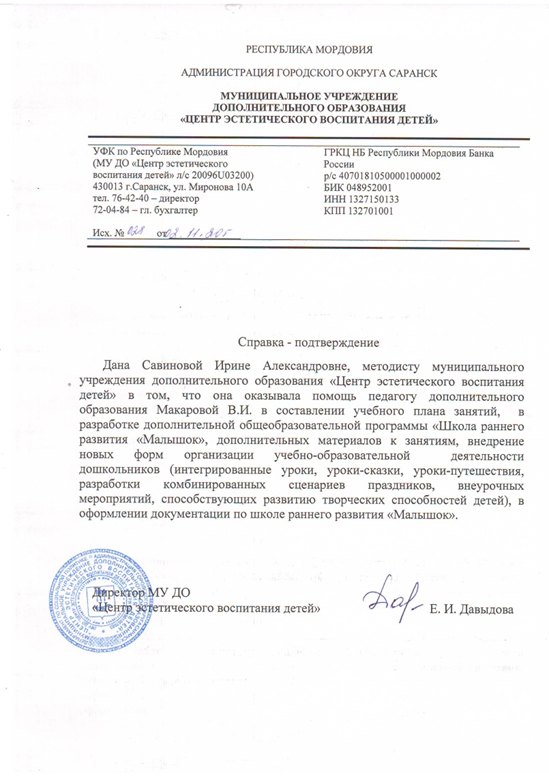 12. Общественно-педагогическая активность
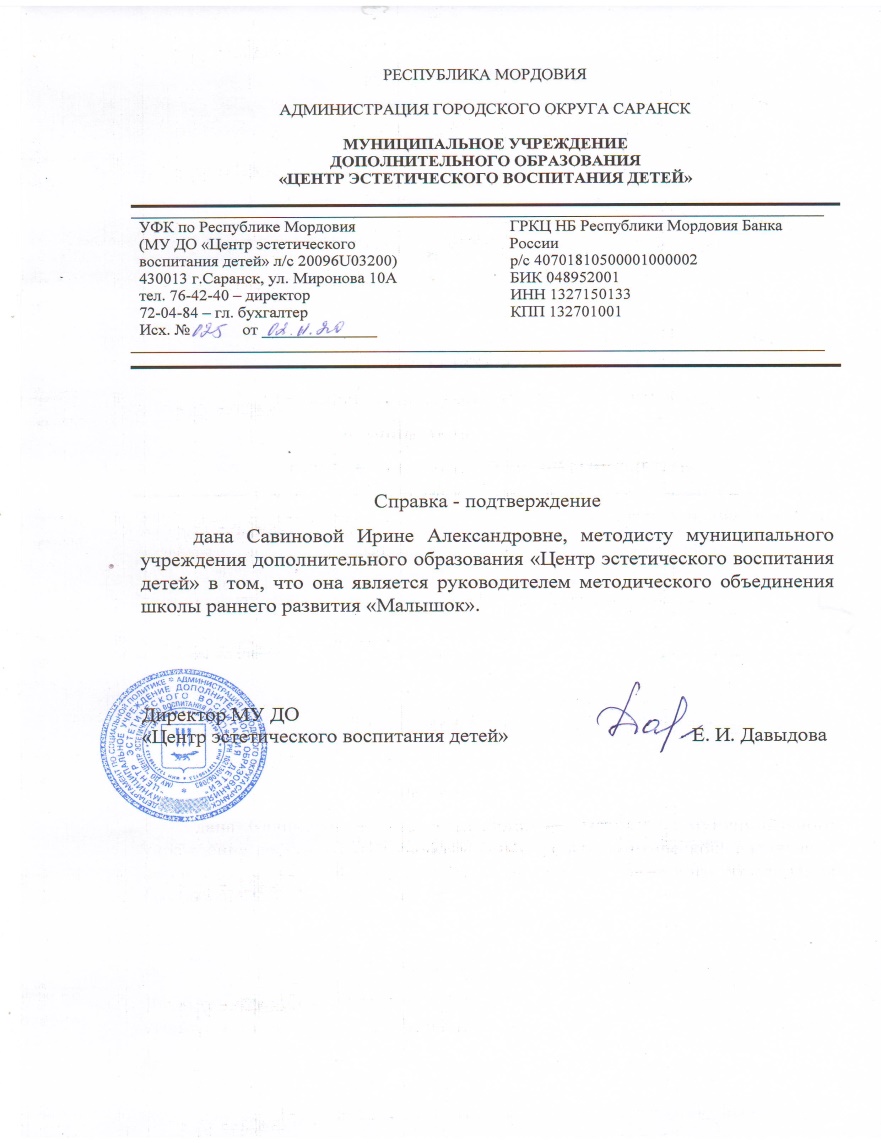 12. Общественно-педагогическая активность
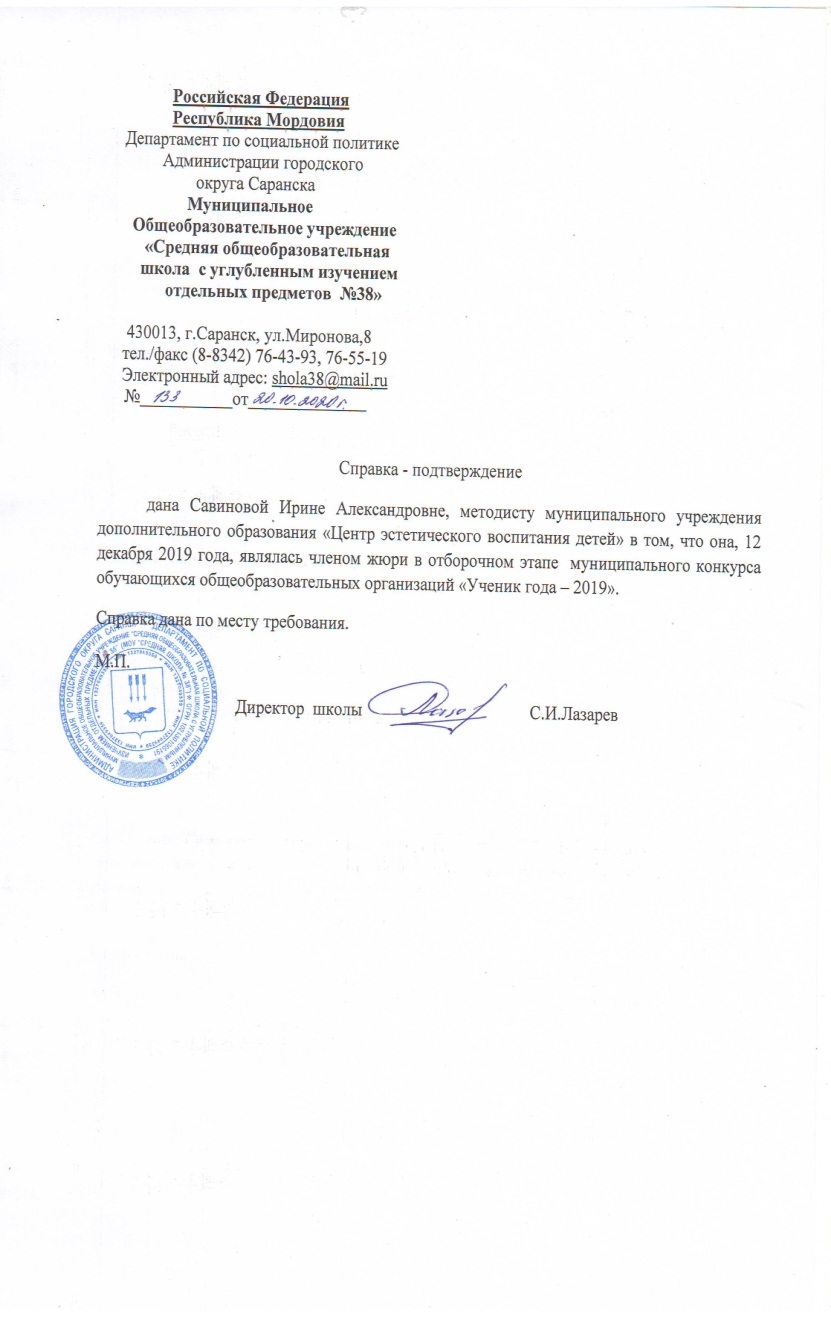 12. Общественно-педагогическая активность
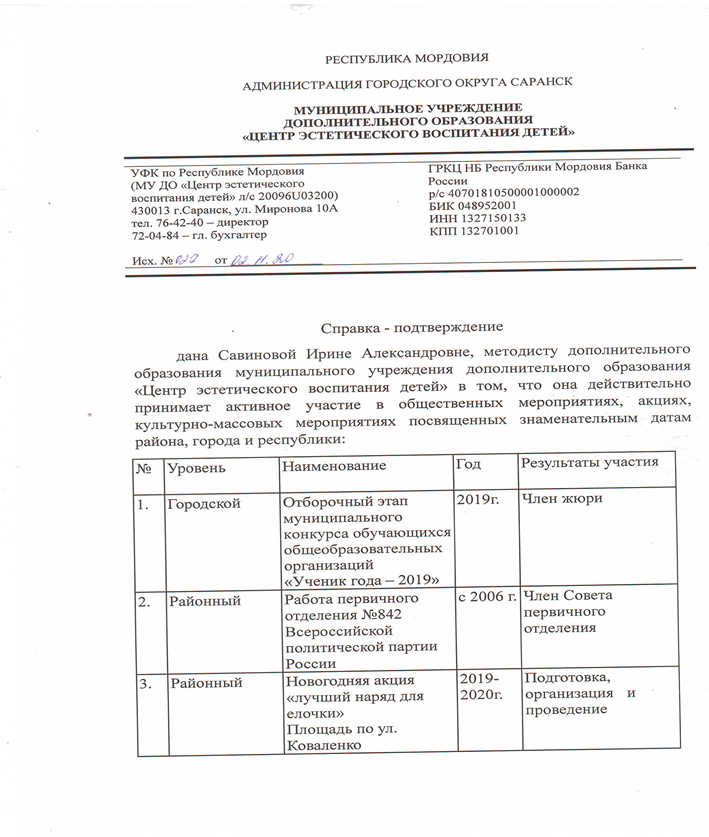 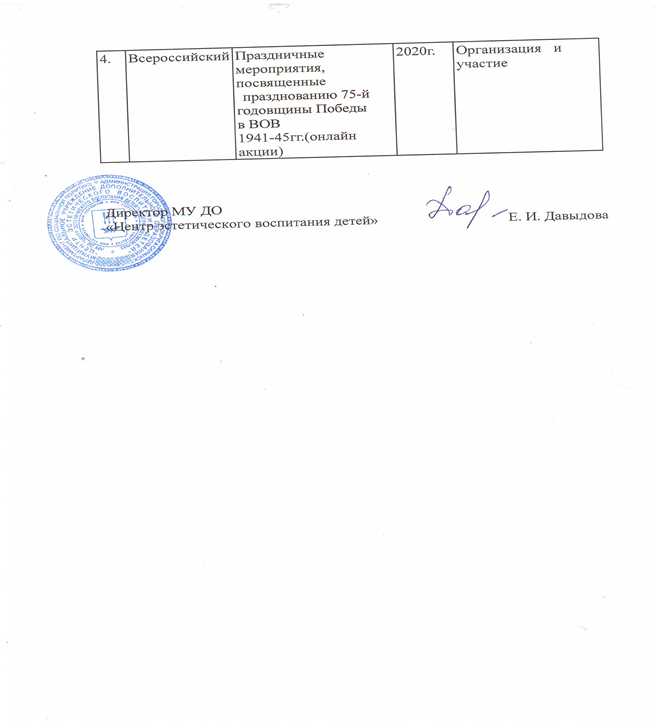 12. Общественно-педагогическая активность
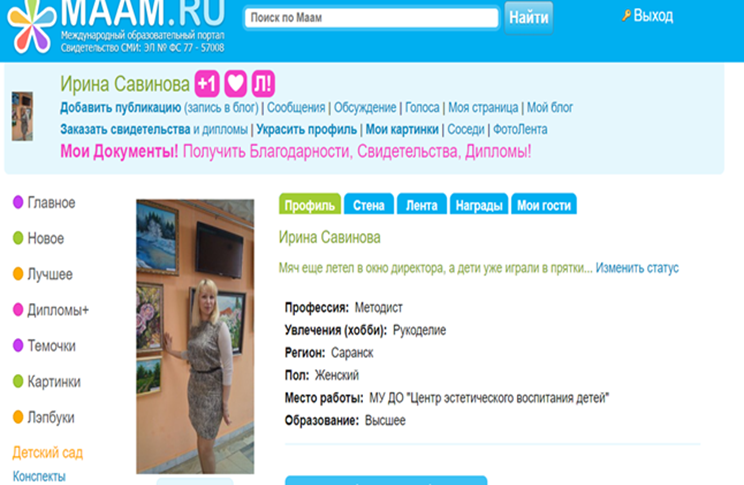 Член педагогического сообщества международного образовательного портала МААМ.ruСвидетельство СМИ: ЭЛ №ФС 77-57008
12. Общественно-педагогическая активность
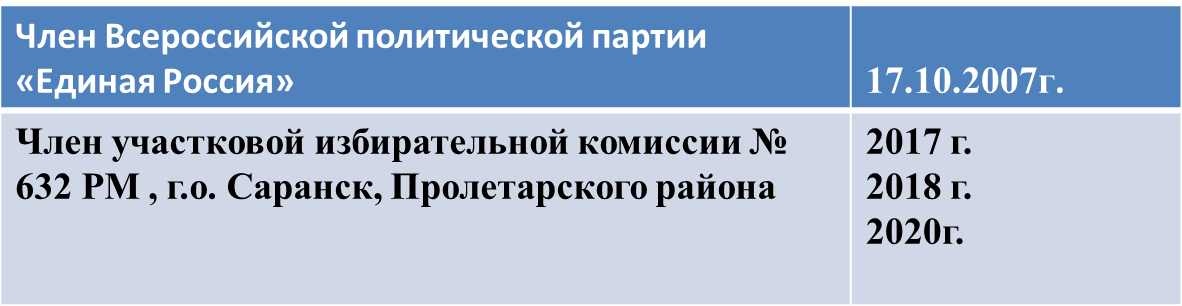 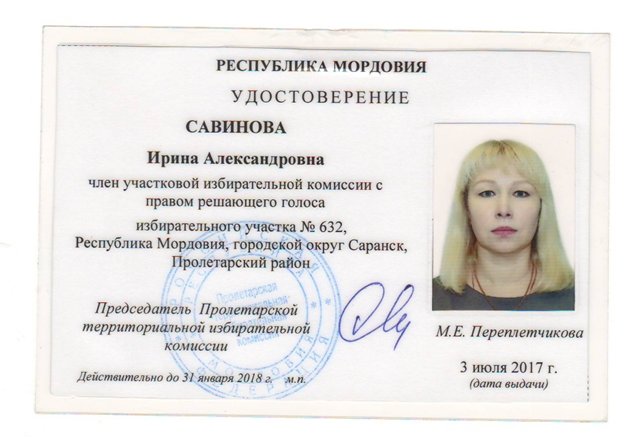 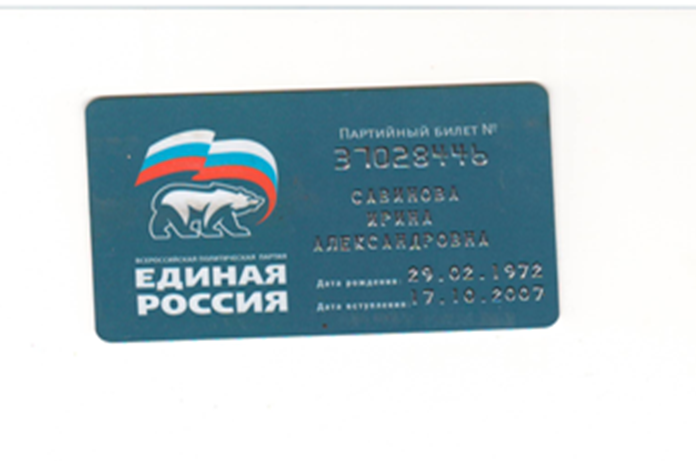 12. Общественно-педагогическая активность
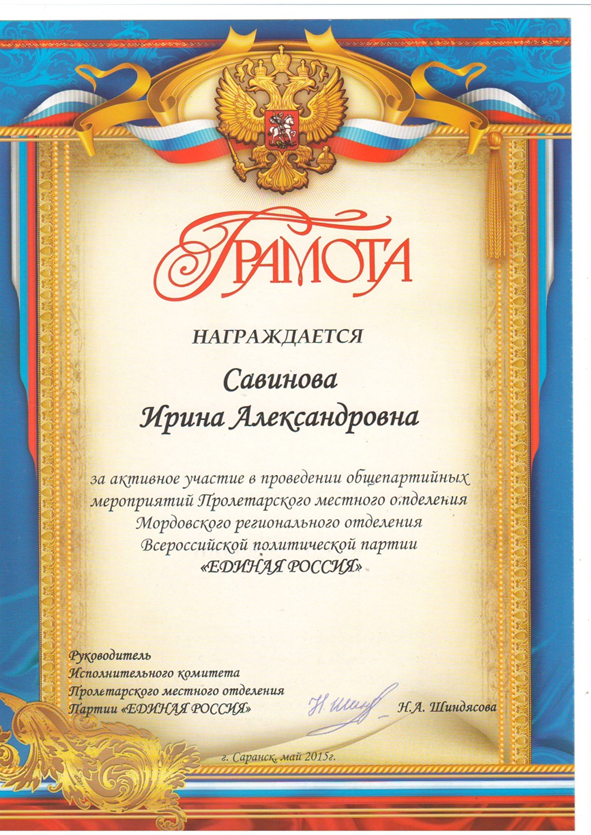 13.Награды и поощрения
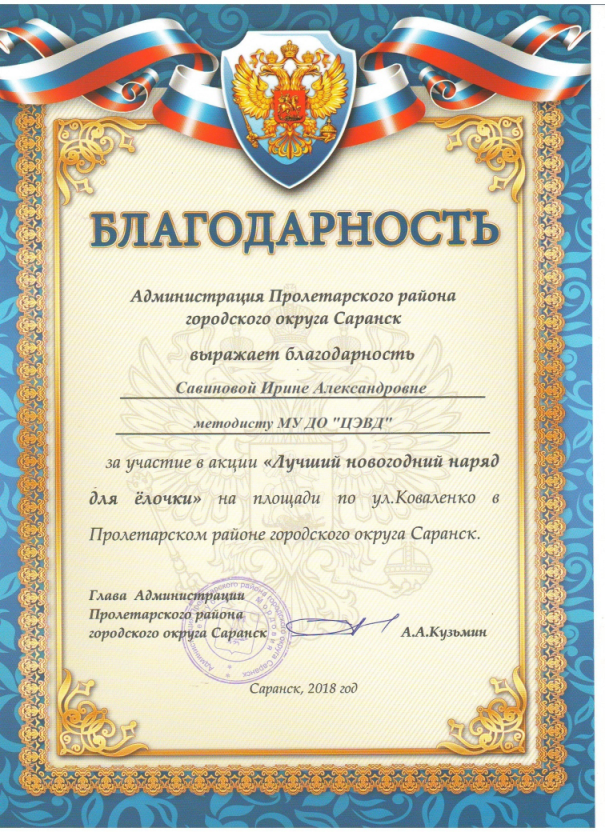 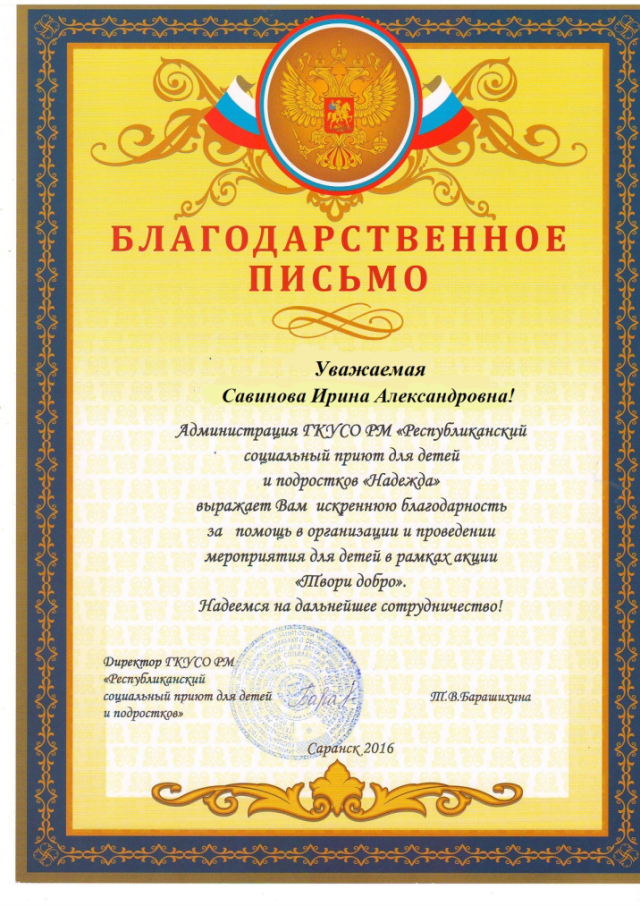 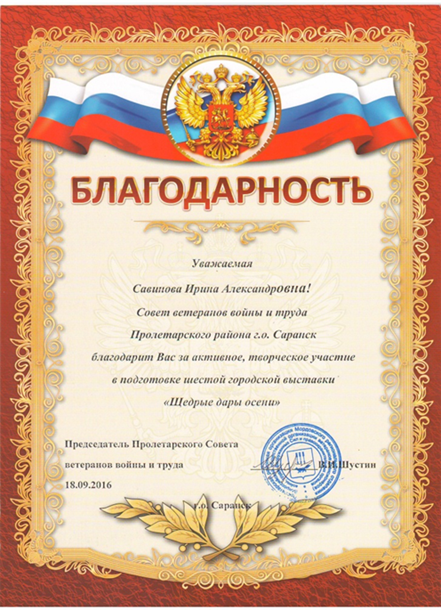 13.Награды и поощрения
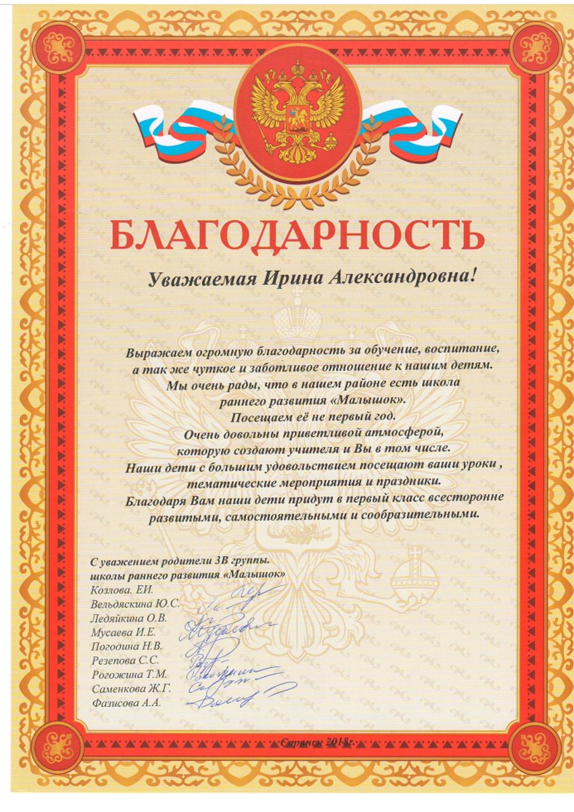